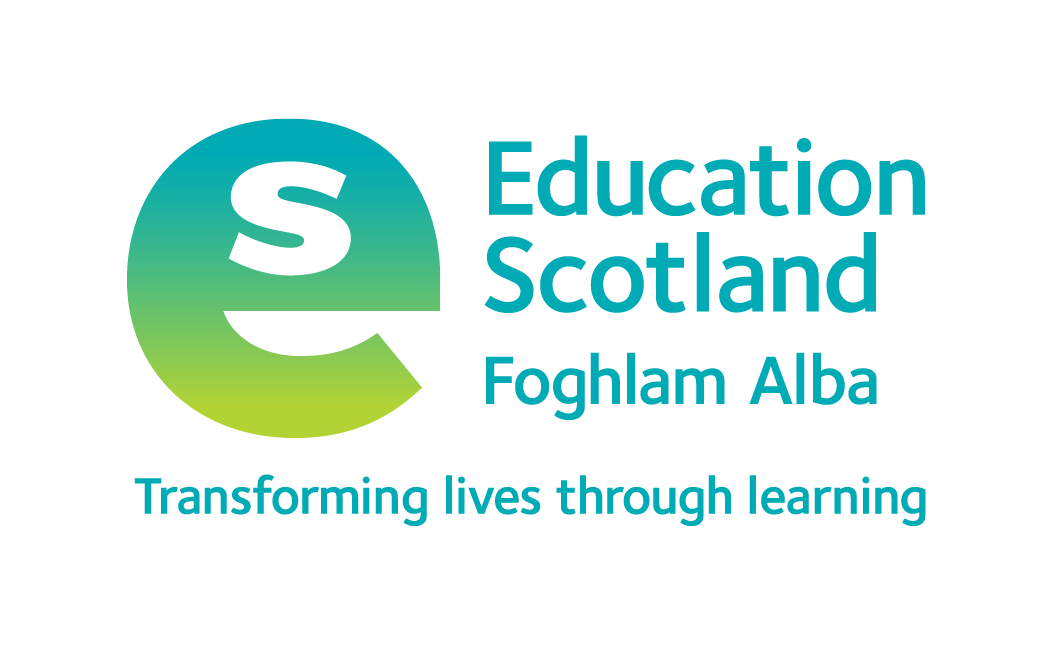 Effective use of data
1. Establishing the purpose and use of data 
 Senior and middle leaders
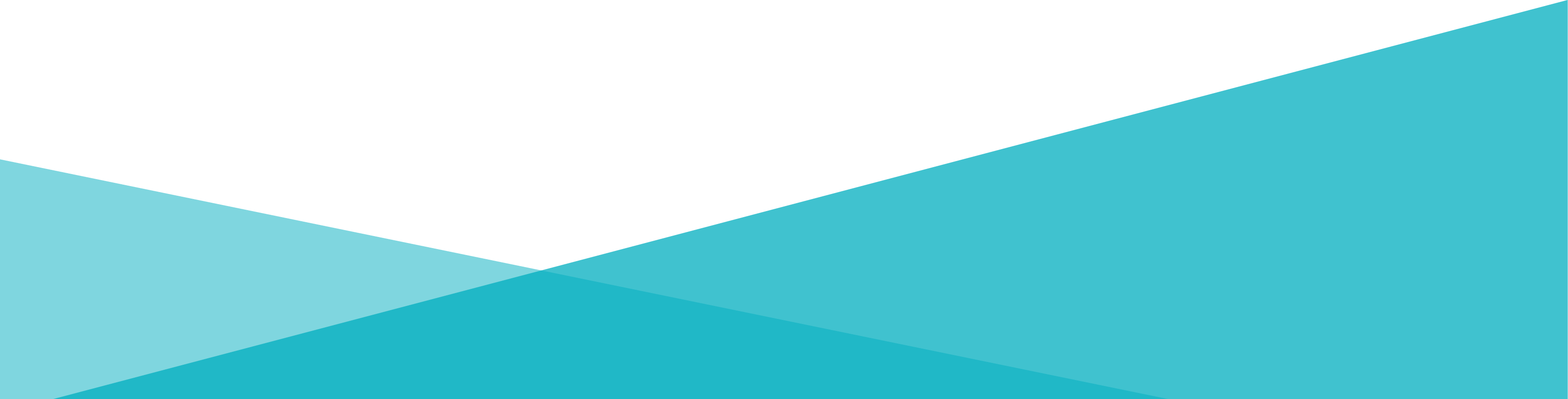 [Speaker Notes: All information is correct as of May 2024

These slides are intended to support senior leaders, middle leaders and practitioners in schools and local authorities to explore the effective use of data for improvement. This is the first of a set of six workshops available for senior leaders and middle leaders. The workshops were co-designed with educators from across Scotland and are based on an Education Scotland literature review: The Effective use of data for improvement in education. 

Establishing the purpose and use of data
Defining and classifying data
Creating effective processes and systems
Interpreting and analysing data
Developing a data informed culture
Using data for improvement


The PowerPoint is a template that presenters can adapt to suit their own context and style of presenting.  
The workshops can be delivered individually or grouped together and delivered in a longer session.  Individual workshops have been designed for facilitators to deliver in 1 to 2 hours. 
Suggested timings for each workshop can be found on the content coverage slide 6.  
Within the slide notes key messages, suggested tasks, ‘talking-points’ and reflective questions are included. 
It is anticipated the presenter will have read the Education Scotland literature review: The Effective use of data for improvement in education.]
The national model of professional learning
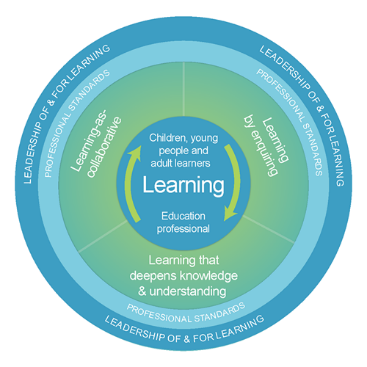 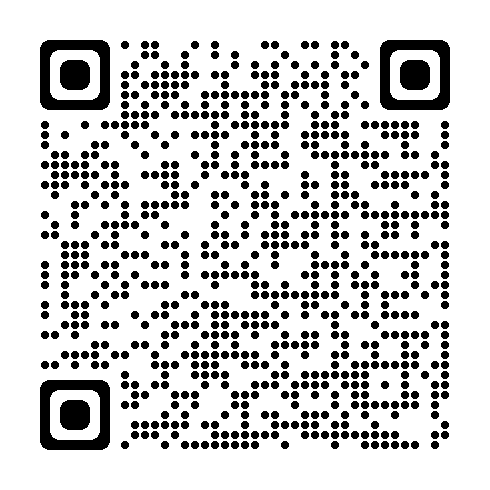 The national model of professional learning | Professional Learning | Education Scotland
[Speaker Notes: Key Messages

This module has been designed using the national model of professional learning and the principles of adult learning or andragogy.  It has been designed to think about:

The why – opportunities for participants to understand the rationale through professional standards, research, current policy landscape and national/local priorities.
The what – opportunities  for participants to consolidate and develop relevant knowledge and skills
The how – opportunities for participants to take part in peer discussion, explore case studies or share experiences
Apply – a chance to reflect on learning, next steps and further support

A link to further information about the national model of professional learning can be found below. 

edscot-model-of-professional-learning-outline.pdf (education.gov.scot)]
Draft agreement and protocols
We all work together

We learn from, with and on behalf of each other

We create a safe space to share ideas and build learning

We agree that everyone is an equal and valued participant

We remain ‘in the room’ (follow email and phone protocol)
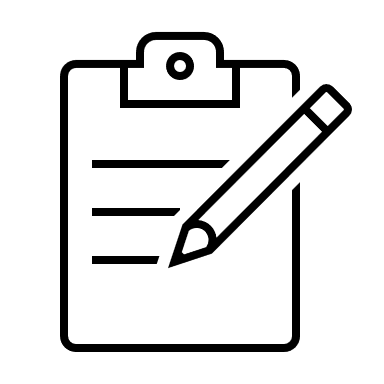 [Speaker Notes: Key Messages

Take a moment to establish group protocols. 
Ask participants to comment on anything they would like to add or amend. 
Is there anything that participants feel is missing or anything they would like to remove?
The protocols on the slide are suggestions to be amended for your context.]
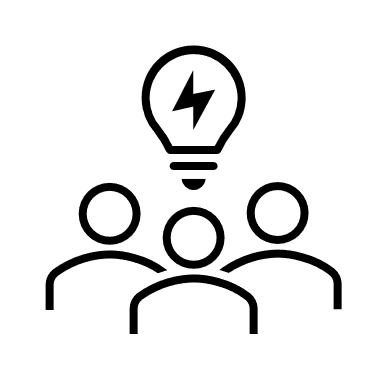 Connector
In groups or pairs:

Agree on something you like.

Agree on something you dislike.
TASK
[Speaker Notes: Key Messages

This is an example of a simple connecter activity. It is recommended that facilitators use a connector activity that allows participants to take part in an informal discussion. 
This is to ensure that participants are relaxed, focused and ready for an interactive workshop.]
Aims
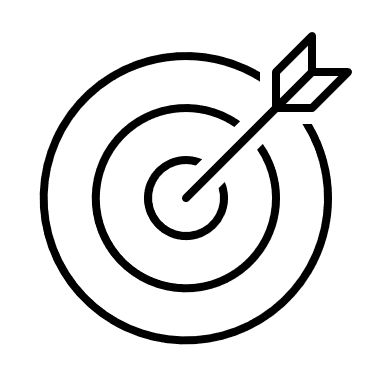 In this workshop we will consider:

the meaning of data and evidence in education
what guidance and research says about the importance of data and evidence
the role of data in closing the poverty related attainment gap; and
the difference between ‘big’ and ‘small’ data.
[Speaker Notes: Key Messages

These are the aims of the workshop which will support participants to consider:

The meaning of data and evidence in education
What guidance and research says about the importance of data and evidence
The role of data in closing the poverty related attainment gap]
Content coverage
[Speaker Notes: Key Messages

This slide shows the content covered throughout the workshop. Further details and suggested timings are provided below. Facilitators can amend content and timings to suit their needs and context.

Data definitions and the importance of using data for improvement – allow 10-15 minutes for this section which includes a 5–10-minute discussion task.
National guidance and research – allow 10 minutes for this section. It can be extended to 15-20 minutes if facilitators wish to include an extra activity that allows participants to read the relevant section of the national evidence review. 
The purpose of using data – allow 5 minutes for this section
Data and equity – allow 5 minutes for this section. 
Big and small data – allow 15-20 minutes for this section which includes an activity where participants are asked to read a short article and discuss. 
Data bias – allow 5 minutes for this section
Group activity – allow 30-40 minutes for this activity including feedback and discussion from each group. The group activity provides an opportunity for participants to pull together and reflect on learning. 

In total, this workshop can be expected to take between 1 hour 35 minutes and 2 hours to complete.]
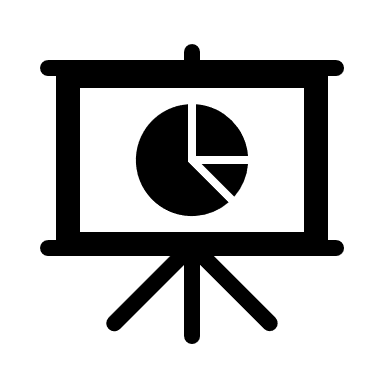 What is data?
"Data is information, especially facts or numbers, collected to be examined and considered and used to inform decision making."                                                              
								Cambridge Dictionary 

Quantitative data refers to data that deals with numbers and can be measured. 

Qualitative data refers to data that deals with descriptions. It can be observed and recorded but not necessarily measured.
[Speaker Notes: Key Messages

Data is information, especially facts or numbers, collected to be examined and considered and used to inform decision making. 
In education we often refer to data as quantitative or qualitative. 
Quantitative data refers to data that deals with numbers and can be measured. 
Qualitative data refers to data that deals with descriptions. It can be observed and recorded but not necessarily measured. 

Reflective Questions

What types of data do you use in your school or setting?
Do you use quantitative and qualitative data? Do you use one more than another?]
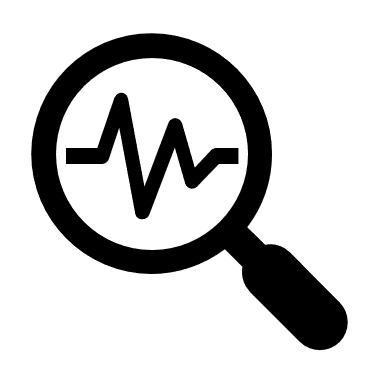 What is evidence?
"Evidence can be described as information used to demonstrate impact and support decision making. Evidence can be data, in many forms, and a knowledge base about what works."
Rapid Evidence Review
[Speaker Notes: Key Messages

Evidence can be described as information used to demonstrate impact and support decision making. Evidence can be data, in many forms, and also a ‘knowledge base about what works’.
A knowledge base can be drawn from a number of sources including research, shared practice and case studies. 

Talking Points

Consider the difference between evidence and felt knowledge (felt knowledge refers to feelings or professional hunches). Why is evidence important?

Reflective questions

How do you form your ‘knowledge base about what works’ in your school or setting?
How effectively do you use a range of evidence to demonstrate impact?]
The importance of data
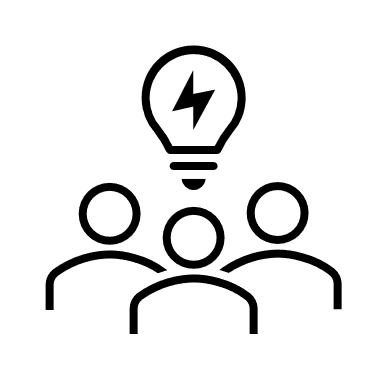 Which of these quotes resonate with you and why?
TASK
[Speaker Notes: Task
This is a task. Participants can read the quotes and consider which resonate with them and why?
Talking Points
Participants can discuss with a partner or reflect individually and feedback into the room. The facilitator can take feedback and discuss with the group. The facilitator may wish to draw out:
The importance of the effective use of whole school data to inform improvement planning and identify gaps (quote 1)
The role of data in providing evidence for improvement (quote 2)
Data as an important first step, or a ‘line of enquiry’ from which educators can gain understanding and clarity (quote 3)
The importance of the ‘what’. Once data has been used to identify a pattern or trend, it relies on next steps/action for improvement (quote 4)
The need for data to be embedded throughout every stage of school improvement. For it to become regular and routine (quote 5)]
The National Improvement Framework
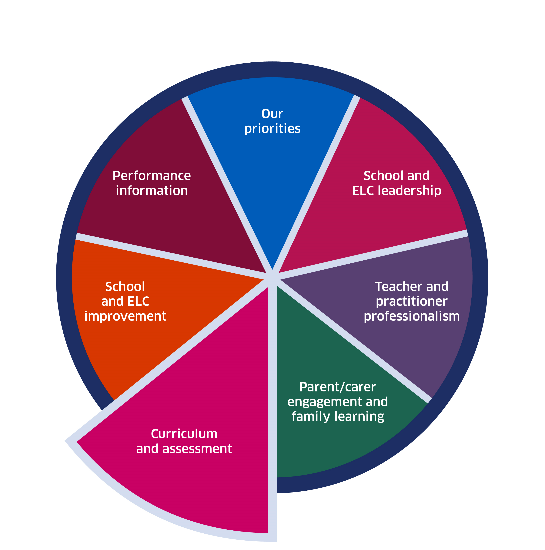 Where progress is good or better, senior leaders and staff track children’s and young people’s progress carefully. 

They use assessment information and data effectively to understand the progress children and young people make.
Achieving Excellence and Equity - 2024 National Improvement Framework and Improvement Plan (www.gov.scot)
[Speaker Notes: Key Messages

The National Improvement Framework highlights that the most effective schools use data to carefully track progress and use assessment information to understand the progress children and young people make. 

Reflective Questions 

How effectively do you use data to understand progress in school? How is this done and who is involved?]
GTCS Standard for Middle Leadership
Professional responsibilities
 2.2.3 know how and when to make decisions and use a wide range of robust and credible data to support and inform your judgements

Self-evaluation
3.4.2 develop and sustain the effective use of a wide range of robust and credible information to support and inform decisions and improvements across the school and learning community in line with agreed strategic and operational priorities
Standard for Middle Leadership
[Speaker Notes: Key messages

The GTCS Standard for Middle Leadership also indicates the importance of the use of data in self-evaluation, as shown here. (Allow time for reading).
The focus is similar as the standards for head teachers but with a clear emphasis on the role of middle leaders in influencing practice. 

Talking Points

Facilitators may wish to draw out from head teachers how effectively their middle leads are using data to shape practice and what opportunities they are providing for them to do this. 
Facilitators working with middle leaders may wish to ask them to consider the vital role they have in school of using data to inform practice and support colleagues to identify priorities and improve outcomes.]
GTCS Standards for Headship
Professional responsibilities 
 2.2.3 know how and when to make decisions and use a wide range of robust and credible data to support and inform your judgements; 

Self-evaluation 
3.4.2 develop and sustain the effective use of a wide range of robust and credible information to support and inform decisions and improvements across the school and learning community in line with agreed strategic and operational priorities
The Standard for Headship
[Speaker Notes: Key Messages

The General Teaching Council for Scotland highlights the importance of data within the head teacher standards on self-evaluation.
The focus is on using data and evidence to: 
Create opportunities for educators, learners and the wider community to engage with data and evidence, 
Inform and review change through the improvement planning cycle. 

Reflective Questions

What role does data play throughout the planning, implementation and self-evaluation cycle of improvement?]
HGIOS 4
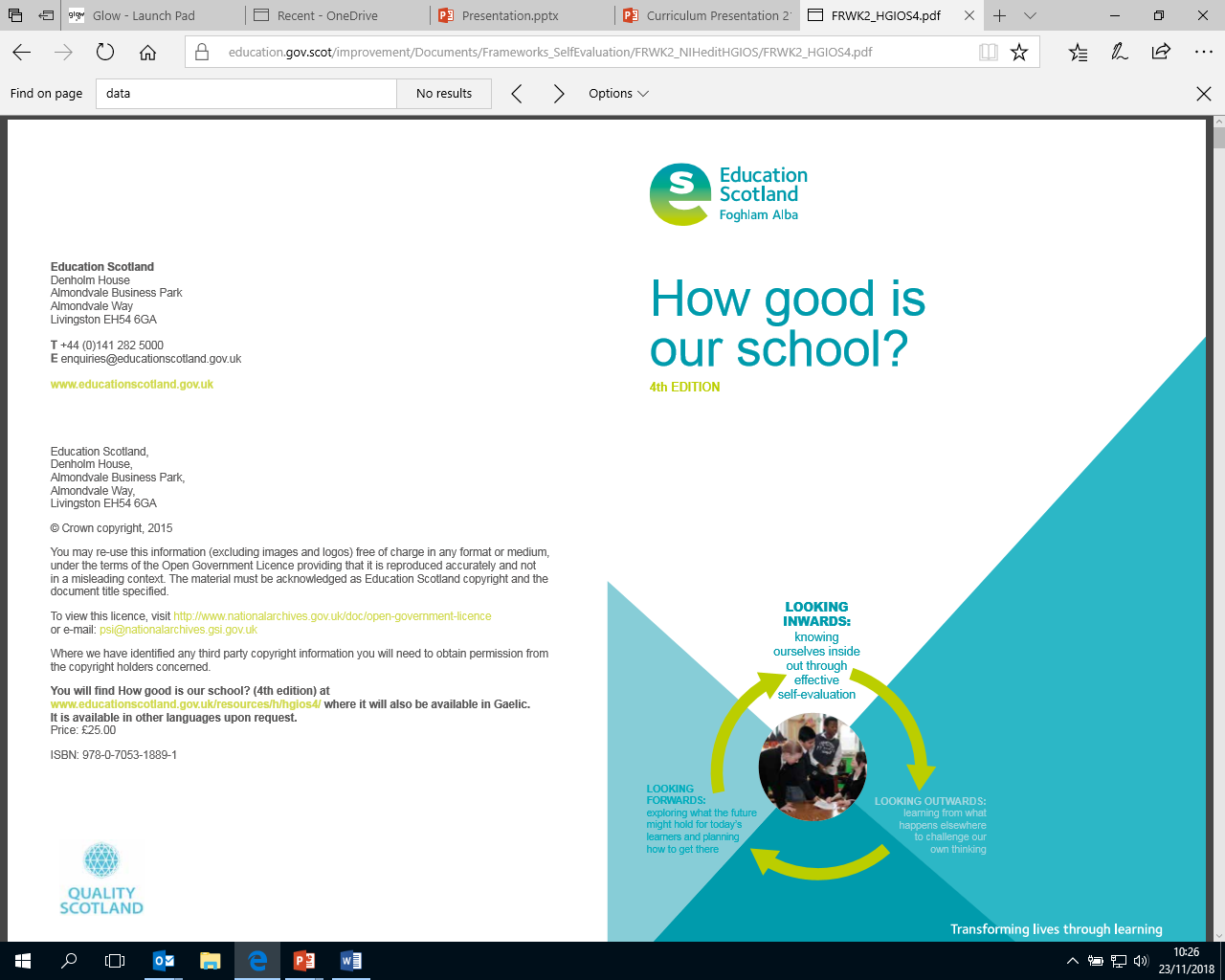 We gather a range of data and information to monitor and track progress for all learners (1.1) 

We regularly interrogate data  (1.1) 

Staff make effective use of current available data on levels of child poverty and apply this to ensure equity (1.5) 

All teachers have well-developed skills of data analysis (2.3)
[Speaker Notes: Key Messages

The image of How Good is our school can be replaced with other HGIO publications.
How Good is Our School 4 describes the ways in which schools may use data effectively for improvement. This includes:

Gathering data to monitor and track progress
Regular interrogation of data
Making effective use of data on child poverty to ensure equity, and
Ensuring that all teachers have well developed skills of data analysis

Reflective Questions

How confident are staff in school in the effective use of data?
Are leaders' ‘gatekeeping’ data in school or is data shared and used by everyone?]
Rapid Evidence Review Paper
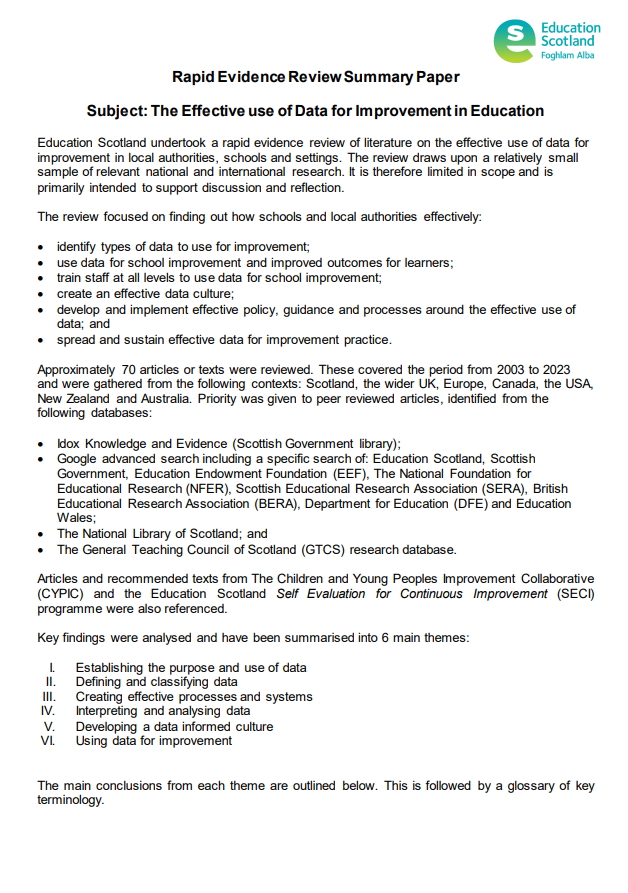 Section one of the Education Scotland Rapid Evidence Review  on establishing the purpose and use of data highlights that:

data and evidence should be used continuously and for a range of purposes throughout each stage of a school improvement cycle
educators should be clear about the link between ‘big’ and ‘small’ data
data is ‘everyone's responsibility’, and
educators should be aware of the strengths, limitations and potential bias of data.
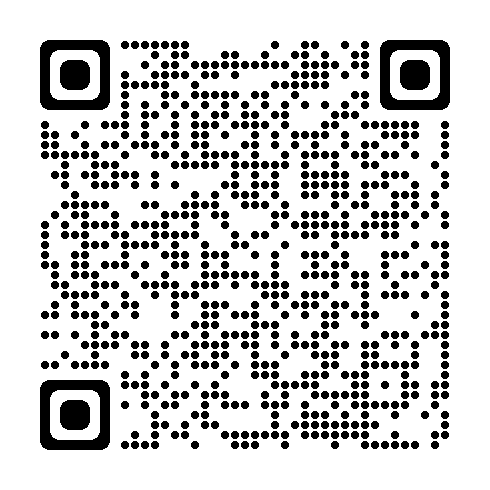 [Speaker Notes: Key Messages

Section one of the rapid evidence review on establishing the purpose and use of data highlights that:

data and evidence is used continuously and for a range of purposes throughout each stage of a school improvement cycle 
educators should be clear about the link between ‘big’ and ‘small’ data
data is ‘everyone's responsibility’, and
educators should be aware of the strengths, limitations and potential bias of data . 

The Effective use of data for improvement in education

Talking Points

This may be a good point to ask participants to read section one on establishing the purpose and use of data and discuss in small groups or pairs. 

Reflective Questions

How do you use data in school? How do different staff view data and why might this be?]
The purpose of data
Data is used to understand ‘why’ learners have specific gaps.
Planning for improvement is data informed. The data used is effective because it has been triangulated.
Data is used to track and monitor progress throughout the improvement cycle.
Data effectively informs next steps for learners and families.
Schools use data to evidence the impact of interventions and approaches.
[Speaker Notes: Key Messages

Data can have several purposes in schools including:

Diagnosing needs – using data to understand why learners have specific gaps. 
To inform planning – Triangulated data is used to inform improvement planning. Triangulating data refers to a process of utilising several different sources of information to draw the same conclusion.  
To understand progress or otherwise – data should be used to track and monitor progress throughout an improvement cycle. Measures should be built into the planning process. 
To identify next steps – data is used to inform next steps for learners and families. 
To measure the impact of interventions and approaches – data should be used to track and monitor the impact of specific interventions or approaches introduced to close gaps. 

Reflective Question

Do participants use data for any other / different purposes?]
The purpose of data – part 2
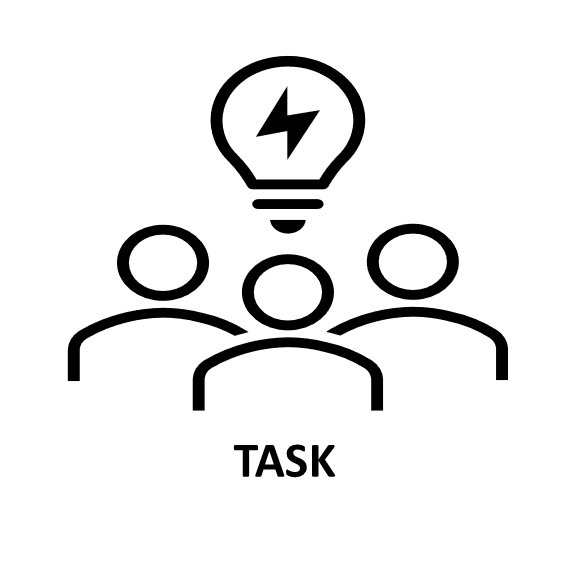 Consider how effectively staff use data in school for a range of purposes. Discuss in groups or pairs.
[Speaker Notes: Key Messages

This is a discussion tasks. Ask participants to consider how effectively staff use data in school for a range of purposes. Discuss in groups or pairs.]
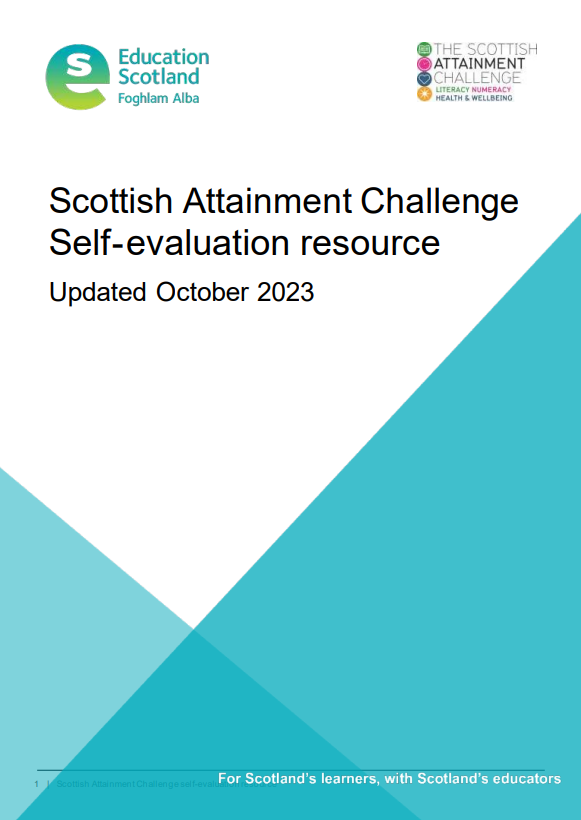 Data and equity
Features of highly effective practice include:

Effective use of a wide range of qualitative and quantitative data and evidence to understand the poverty-related attainment gap and the interconnections between additional support needs and poverty. 

Interventions are effective because they are informed by robust analysis of data.
Scottish Attainment Challenge - Self-evaluation resource (education.gov.scot)
[Speaker Notes: Key Messages

Data plays an important role in closing gaps for learners including learners affected by poverty. 
The Scottish Attainment Challenge - Self-evaluation resource (education.gov.scot) highlights features of effective practice including:
Effective use of a wide range of qualitative and quantitative data and evidence to understand the poverty-related attainment gap and the interconnections between additional support needs and poverty. 
Interventions are effective because they are informed by robust analysis of data.]
Data and Equity – Stretch Aims
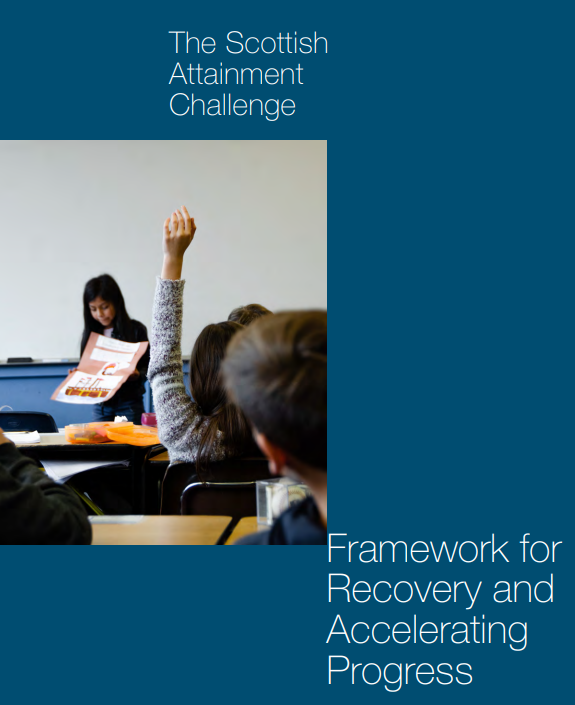 …set high expectations, including annual, ambitious locally identified stretch aims, to help ensure significant progress is made…

…through local stretch aims, drive improved outcomes for children and young people impacted by poverty in the local authority.
The Scottish Attainment Challenge: Framework for Recovery and Accelerating Progress (www.gov.scot)
[Speaker Notes: Key Messages

The Framework for Recovery and Accelerating progress sets out an expectation for local authorities to use data to set stretch aims. 
This is about setting high expectations to help ensure significant progress is made towards recovery from C-19 and closing the poverty related gap
It is expected that local authorities and schools use local stretch aims to drive improvement.
It is important that all staff are aware of stretch aims and their role in helping to achieve them – improvement happens and is supported most effectively by those working closest to/with learners and their families.  

Reflective Questions

How are you using stretch aims in school?
Are all staff aware of the school stretch aims and their role in helping to achieve them?]
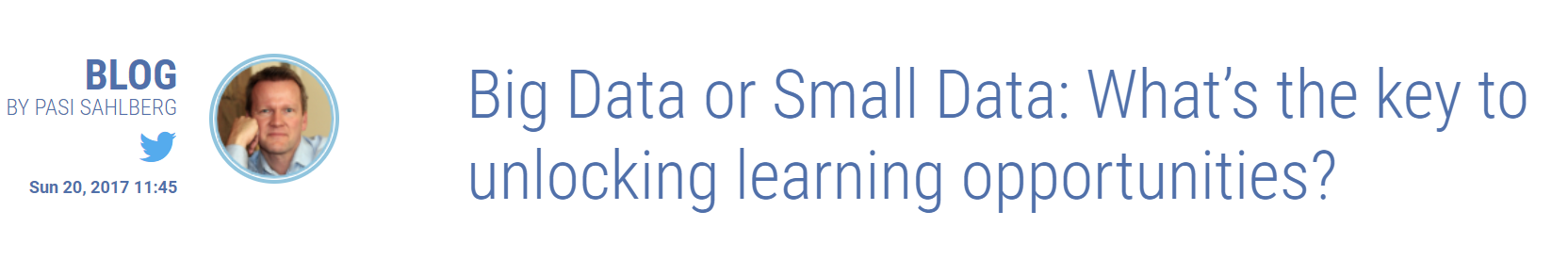 ‘Big’ and ‘small’ data
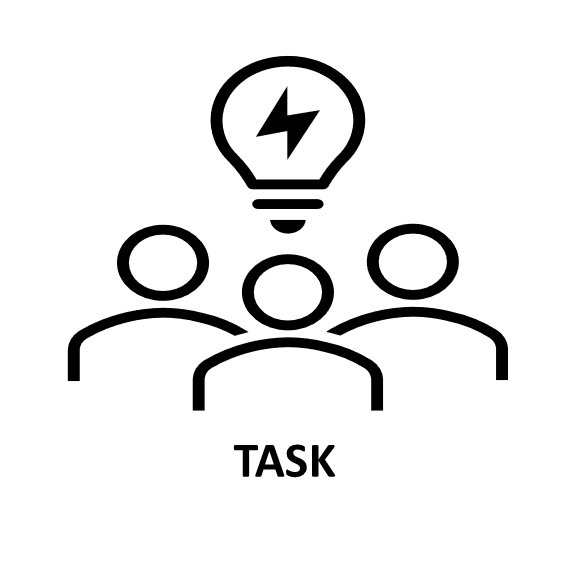 Read the blog post by Pasi Salberg and consider:

What do we mean by big and small data?

What are the strengths/limitations of big and small data?
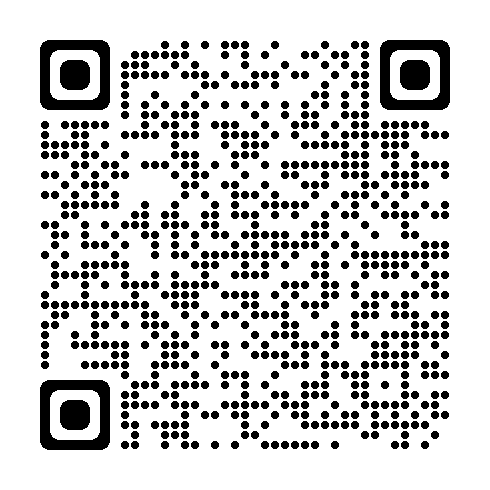 Big Data or Small Data: What’s the key to unlocking learning opportunities? | Pasi SahlbergPasi Sahlberg
[Speaker Notes: Key Messages

This is a task. It can be helpful to think of data as ‘big’ or ‘small’. Read the short blog by Pasi Salberg and consider the following questions:
What do we mean by big and small data?
What are the strengths/limitations of big and small data?

Talking Points

The facilitator may wish to draw out the following points:
‘Big’ data as the ‘wider view’, whole school data. It can be quantitative such as ACEL, SCQF data or qualitative such as whole school surveys. 
‘Small’ data as more localised and closer to the learner. For example, observations, jotters, Afl, informal/smaller scale tests such as reading records or quizzes. 
It is the link between small and big data that is important. ‘Small’ data helps us to understand the patterns and trends we see in the ‘big’ data.]
‘Big’ and ‘Small’ Data – part 2
‘Big data’ in education may refer to data such as ACEL data, SCQF data or whole school surveys or questionnaires. 

‘Small data’ in education may refer to data such as work in jotters, observation notes, AfL information or a running reading record. 

It is important that all staff understand the connection between small data and big data. 

It is often the ‘small data’ that moves the ‘big data’.
[Speaker Notes: Key Messages:

‘Big data’ in education may refer to data such as ACEL data, SCQF data or whole school surveys or questionnaires.
‘Small data’ in education may refer to data such as work in jotters, observation notes, AfL information or a running reading record. 
It is important that all staff understand the connection between small data and big data. 
It is often the ‘small data’ that moves the ‘big data’. 
Thinking back to our ‘big data’ in the form of stretch aims or whole school improvement measures – the improvement will happen closest to the children and young people and will be informed by small data.]
‘Big’ and ‘Small’ Data – part 3
‘Big Data’

There is a whole school attainment gap in writing. Boys appear to be making less progress than girls.
‘Small Data’
How does the curriculum engage boys? 
What are their perceptions of writing? 
Looking at jotters and assessment for learning - what are the specific gaps?
[Speaker Notes: Key Messages

This diagram provides an example of the way in which big and small data are connected. 
Imagine that the big data indicates that there is a whole school attainment gap in writing and boys appear to be making less progress than girls. Looking at the small data will provide detailed information on why that is the case and help educators to plan appropriate actions.]
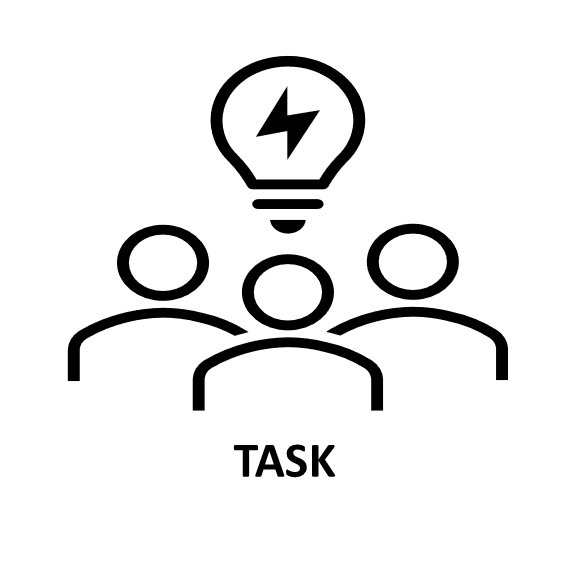 Bias
It is important to be aware of the potential bias in or limitations of data. What questions might you have about the example data below?
Example data for illustrative purposes only
[Speaker Notes: Key Messages

This is a discussion task. 
We often are presented with data but how often do we stop and consider the potential bias or limitations of what we are looking at?
What questions might you have if you were presented with the examples of the screen?

Talking points

The facilitator may wish to draw out:

How many girls were in P4? Statistical significance increases with the number of learners. Also, what was the attainment of boys like?
How many parents answered the survey? What do we mean by happy? Does other data such as pupil surveys, playground incident data triangulate with this?
What was the attendance of the S3 group? How are they comparing to local and national data? Which learners' attendance increased and in which time period/frame?]
Group task
Record all the different types of data and evidence gathered in school. 

Colour code or organise the data as either ‘big’ or ‘small’ data. 

As a group, organise the data by effectiveness.

Add a key to show: 
which types of data is particularly helpful for closing attainment gaps?
which types of data is used by teachers, school leaders, support staff, learners, families or partners?
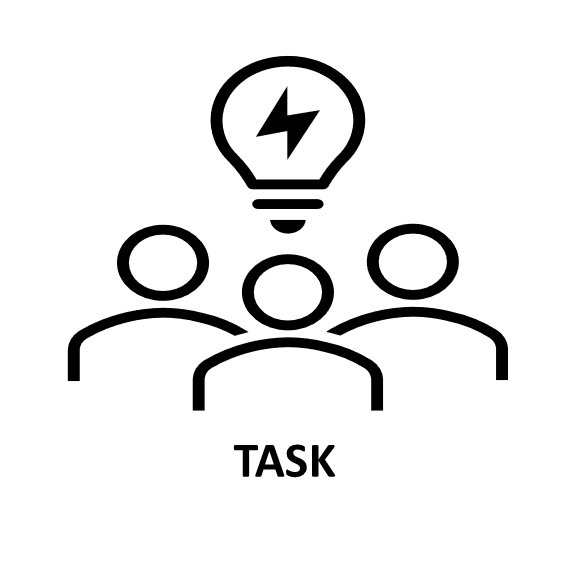 [Speaker Notes: Key Messages

This is a task designed to allow participants to reflect on key messages from throughout this workshop. Participants should follow the steps below. It is recommended that facilitators allow at least 20 minutes for the task and 10 minutes for feedback. 

On post it notes or using an online virtual tool, record all the different types of  data and evidence gathered in school. Colour code it as either ‘big’ or ‘small’ data (two pen colours or two post it colours). 
As a group, organise the data by effectiveness. Organise it in a way that suits the group – in a pyramid, in a table etc. 
Add a key to show: 
which types of data is particularly helpful for closing attainment gaps?
which types of data is used by teachers, school leaders, support staff, learners, families or partners?

Talking Points

During feedback facilitators may wish to explore:

The range of data in terms of whether it is qualitative or quantitative and whether there is more ‘big data’ or more ‘small data’. 
Which types of data leaders find most effective and why?
What participants think of as an effective piece of data and why – what makes data effective?
Which types of data participants think is most helpful for closing attainment gaps. 
The  use of data across school – who is utilising different types of data? Is it different for different types e.g. ‘big’ and ‘small’.]
Aims review
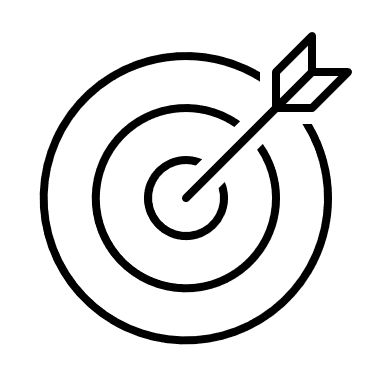 In this workshop we will consider:

the meaning of data and evidence in education
what guidance and research says about the importance of data and evidence
the role of data in closing the poverty related attainment gap; and
the difference between ‘big’ and ‘small’ data.
[Speaker Notes: Key Messages

Refer to the session aims. Have these been met?]
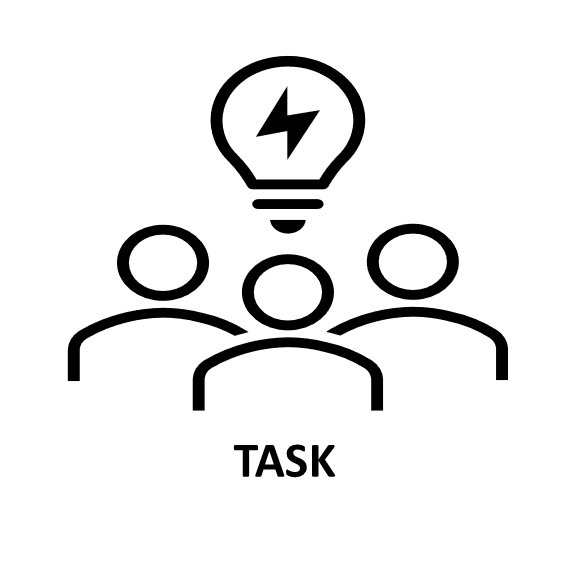 Individual Reflection Activity
Think about the things we have covered today. 

What ‘take-aways’ or key reflections do you have?

What actions might you take?

How might this impact practice in school?
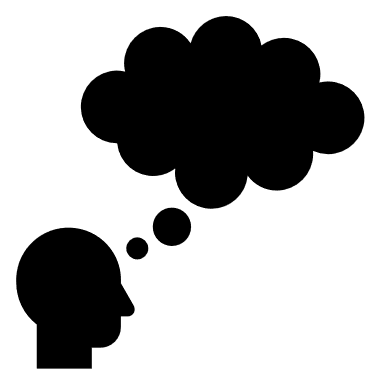 [Speaker Notes: Key Messages

This is a reflection activity. Participants can be encouraged to reflect on learning, future actions and next steps in their school or setting.]
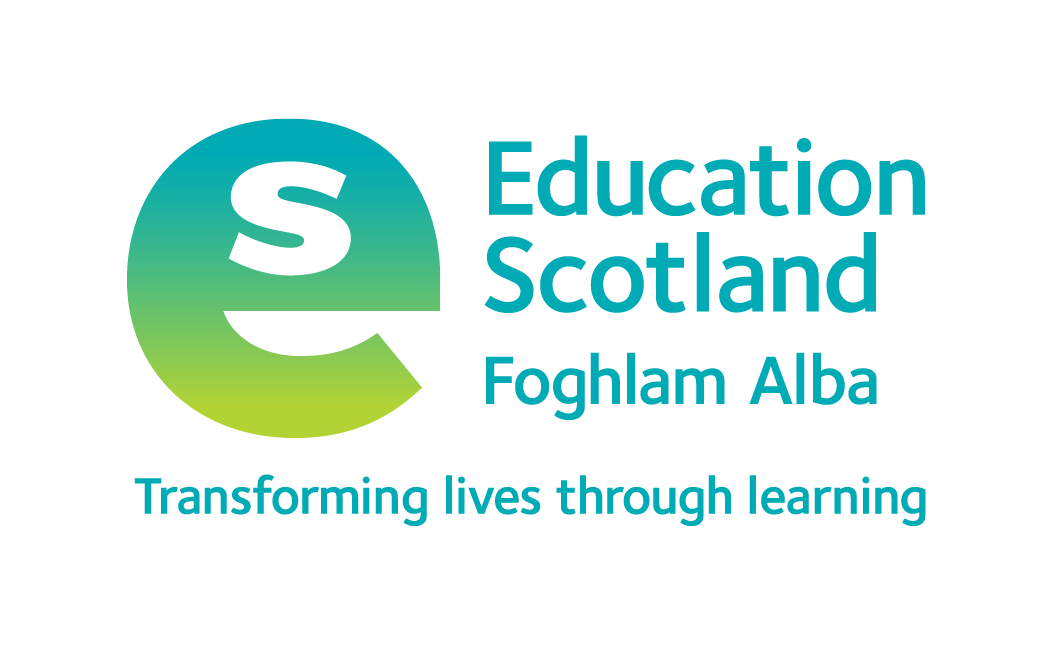 Feedback
Insert you own evaluation code here
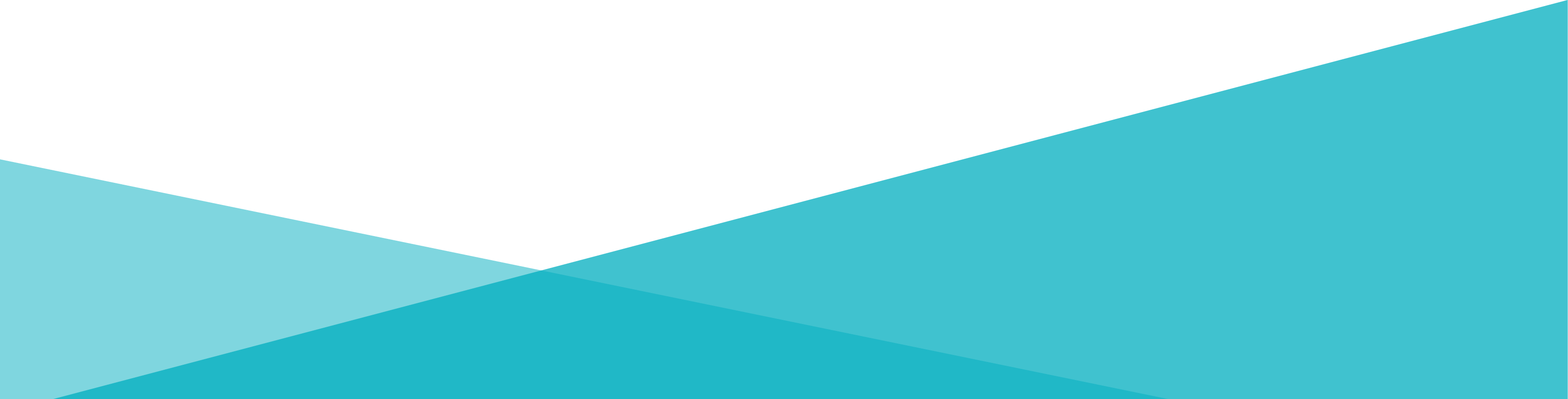 [Speaker Notes: You can insert your own feedback link here.
Thank-you. We hope that you found this resource useful. 
Please provide feedback on the materials here https://forms.office.com/e/viKTsvQj9d
Your comments are appreciated and will be used to inform future resources. 
This link should not be shared with the audience.]